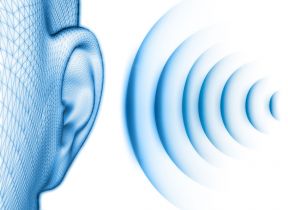 „Hałas w środowisku – źródła, zmienność w czasie i przestrzeni oraz wpływ na jakość życia”
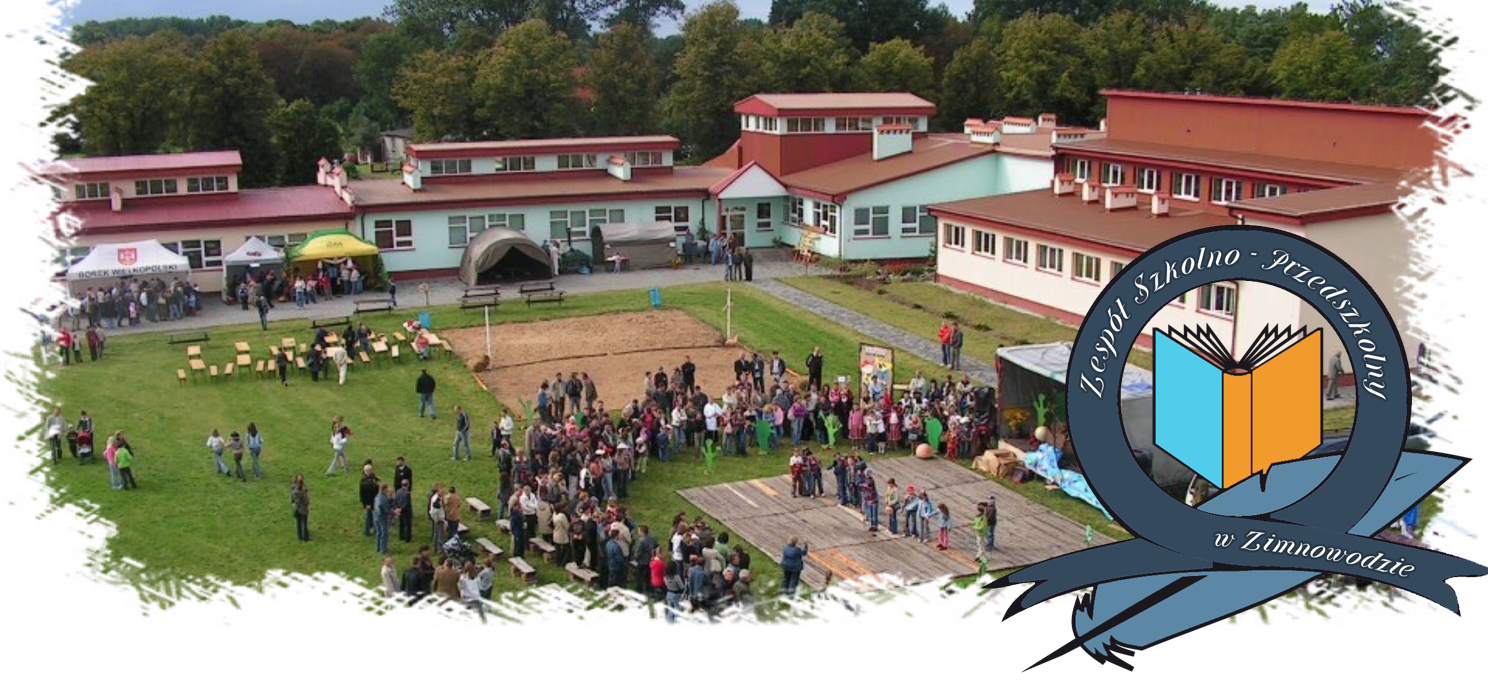 W okresie od listopada 2020 do maja 2021 cztery dziewczynki i siedmiu chłopców z siódmej i ósmej klasy Zespołu Szkolno-Przedszkolnego w Zimnowodzie uczestniczyła w podprojekcie Cyfrowa Mapa Dorzecza Warty w ramach projektu Cyfrowa Szkoła Wielkopolsk@2020. 
Uczniowie realizowali scenariusz „Hałas w środowisku – źródła, zmienność w czasie i przestrzeni oraz wpływ na jakość życia” w ramach, którego prowadzili obserwację i pomiary natężenia hałasu.
Pomiarów dokonywano w różnych miejscach. Głównie w rejonie wiejskim, w okolicach gospodarstw miejsc zamieszkiwania uczniów.  Są to tereny o średnim nasileniu ruchu pojazdów i zabudowie rozproszonej.
Główne lokalizacje
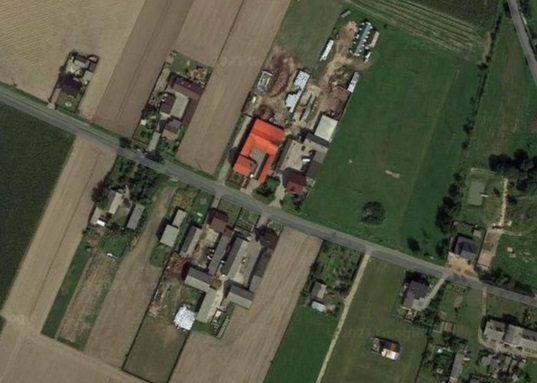 Lokalizacja wieś Zimnowoda centrum wioski przy drodze wojewódzkiej o średnim natężeniu ruchu pomiar wykonywany wewnątrz budynku.
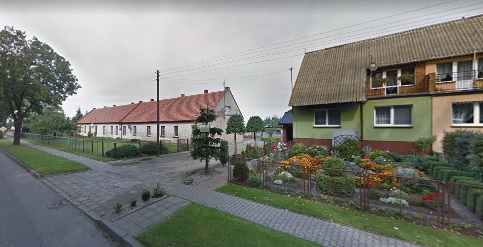 Lokalizacja wieś Zimnowoda skraj wioski przy drodze w pobliżu gospodarstwa rolne.
Lokalizacja wieś Ustronie skraj wioski przy polach uprawnych (częste prace gospodarskie).
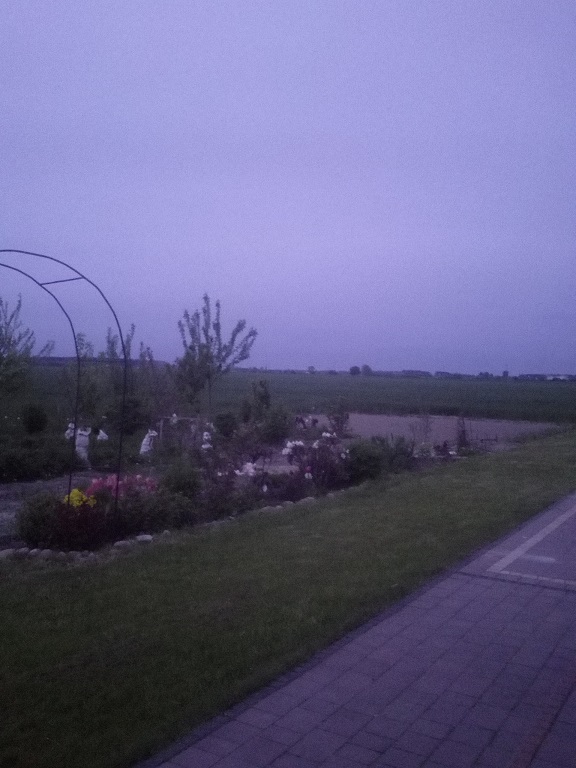 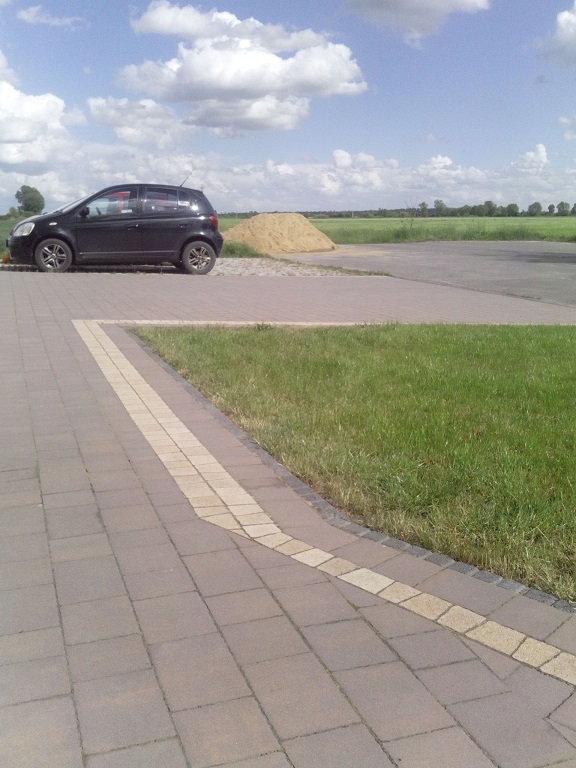 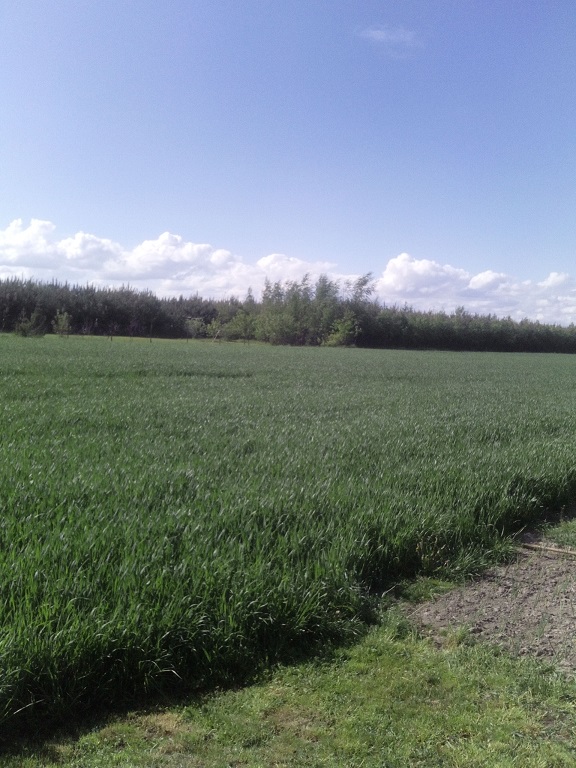 Lokalizacja wieś Celestynów skraj wioski przy drodze w pobliżu gospodarstwa rolne.
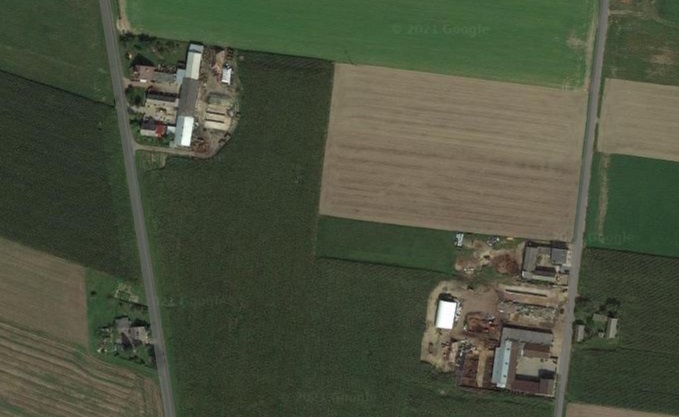 Ze względu na późne dostarczenie sprzętu pomiarowego oraz konieczność jego przygotowania i kalibracji obserwacje w zdecydowanej większości trwały w kwietniu i maju.
Pomiary prowadzone przez uczestników projektu były prowadzone z wykorzystaniem tabletów dostarczonych przez biuro projektu Cyfrowa Szkoła Wielkopolsk@2020 (które po jego zakończeniu stają się własnością szkoły) oraz aplikacji NoiseCapture.
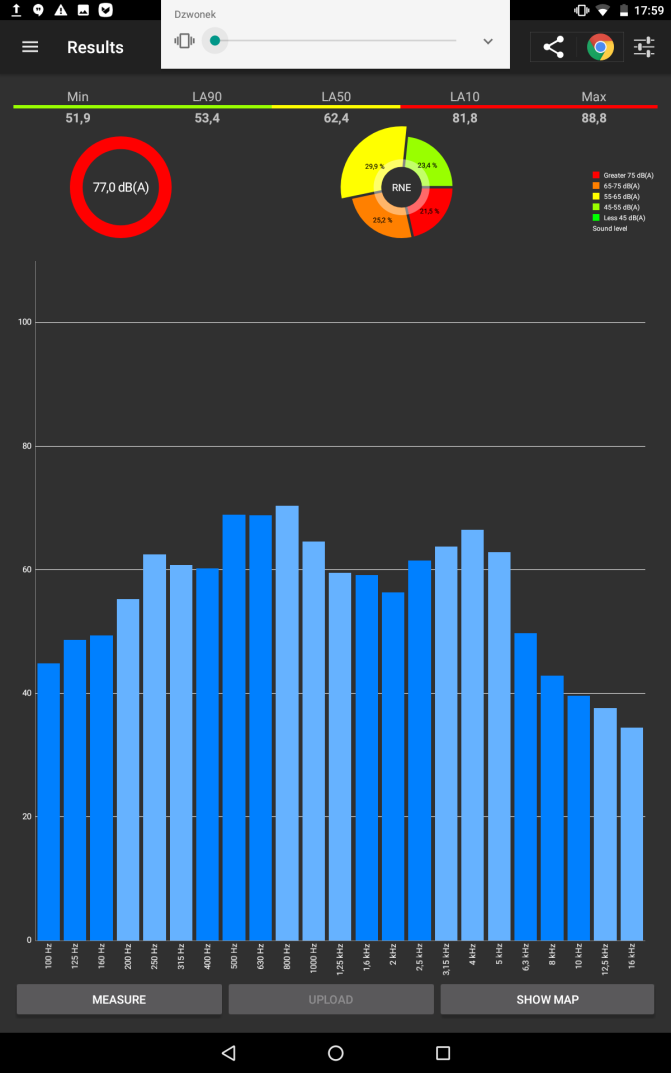 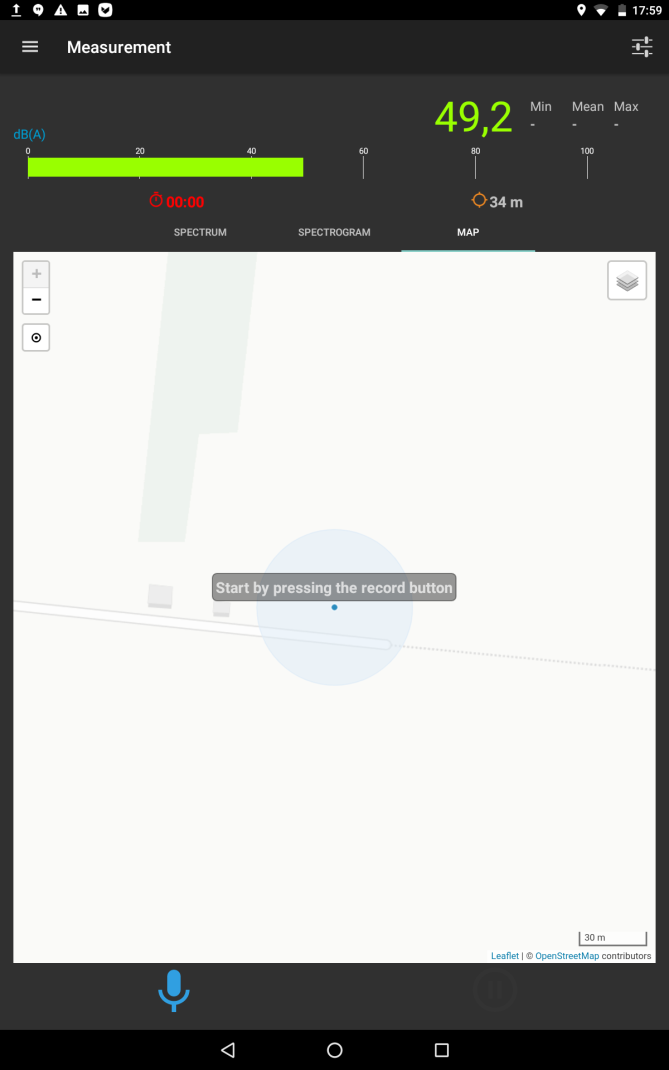 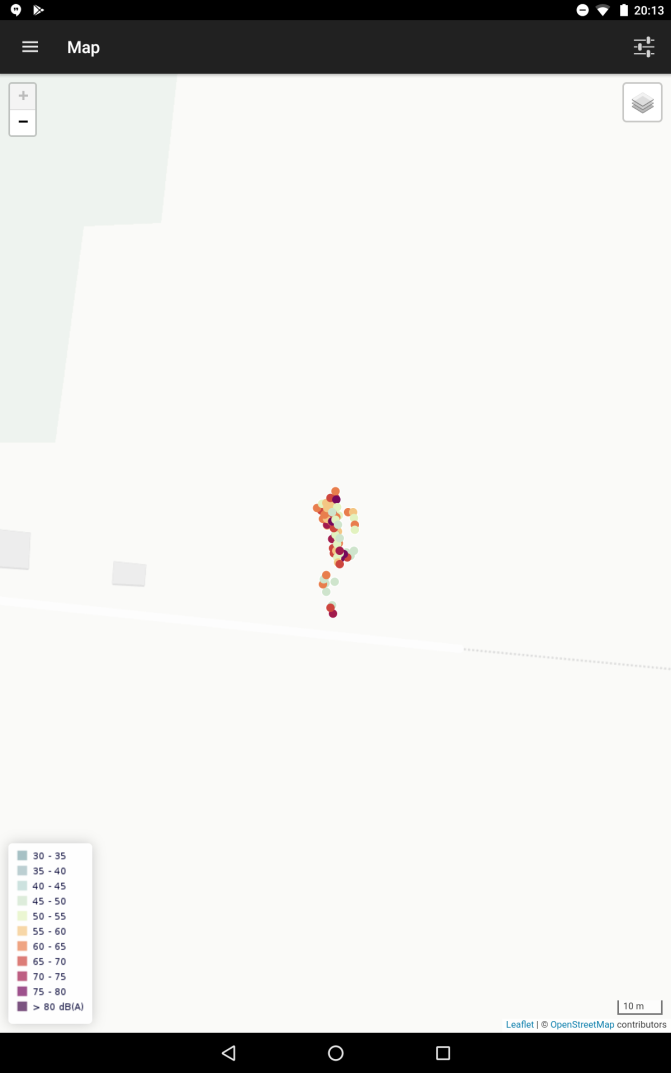 Aplikacja ta jest ogólnie dostępna i pozwala dokonywać pomiarów i wprowadza dane do map akustycznych na platformie Noise-Planet.
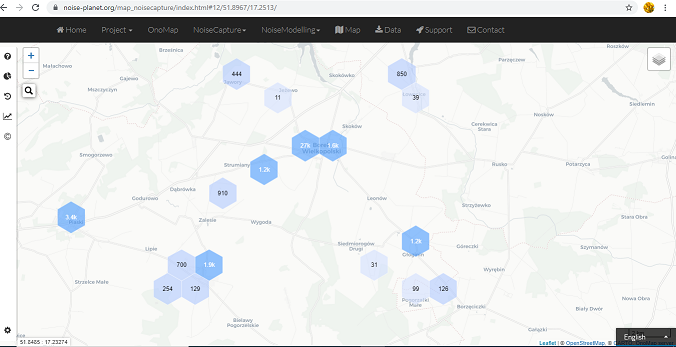 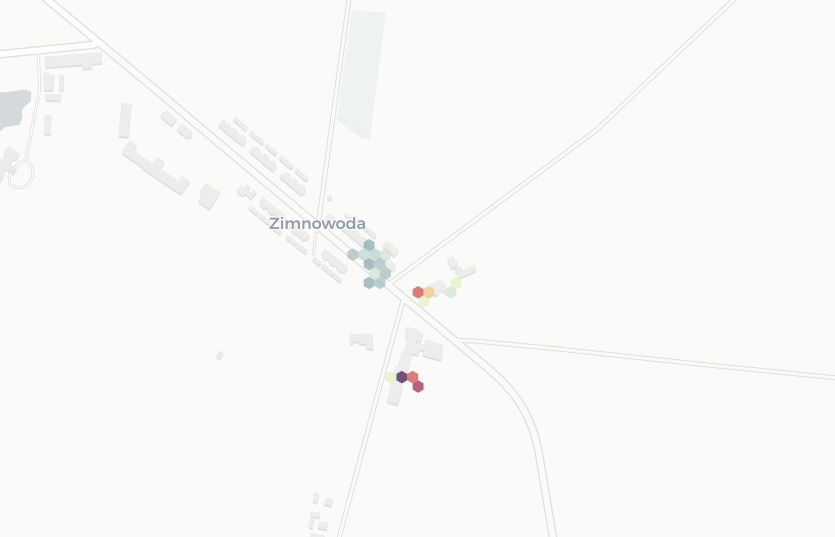 Zadaniem uczniów było również nanoszenie wyników swoich pomiarów na Cyfrową Mapę Dorzecza Warty oraz ich analiza i wyciąganie wniosków.
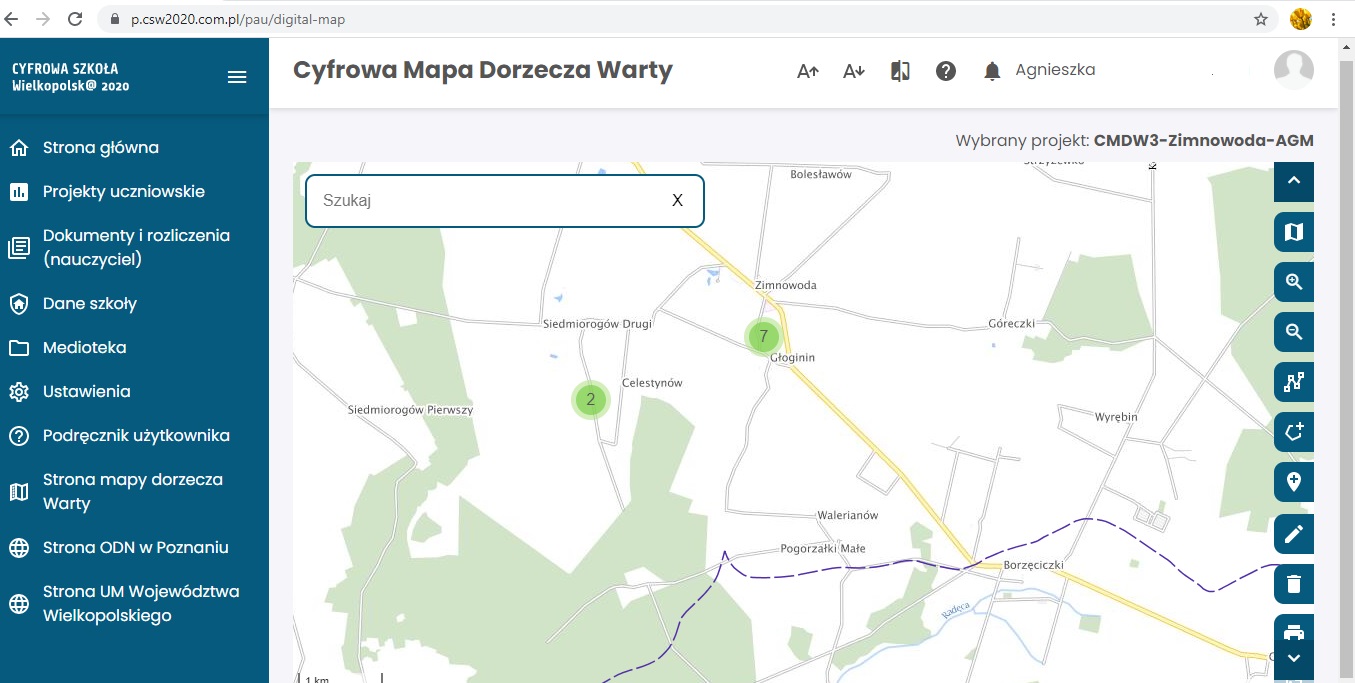 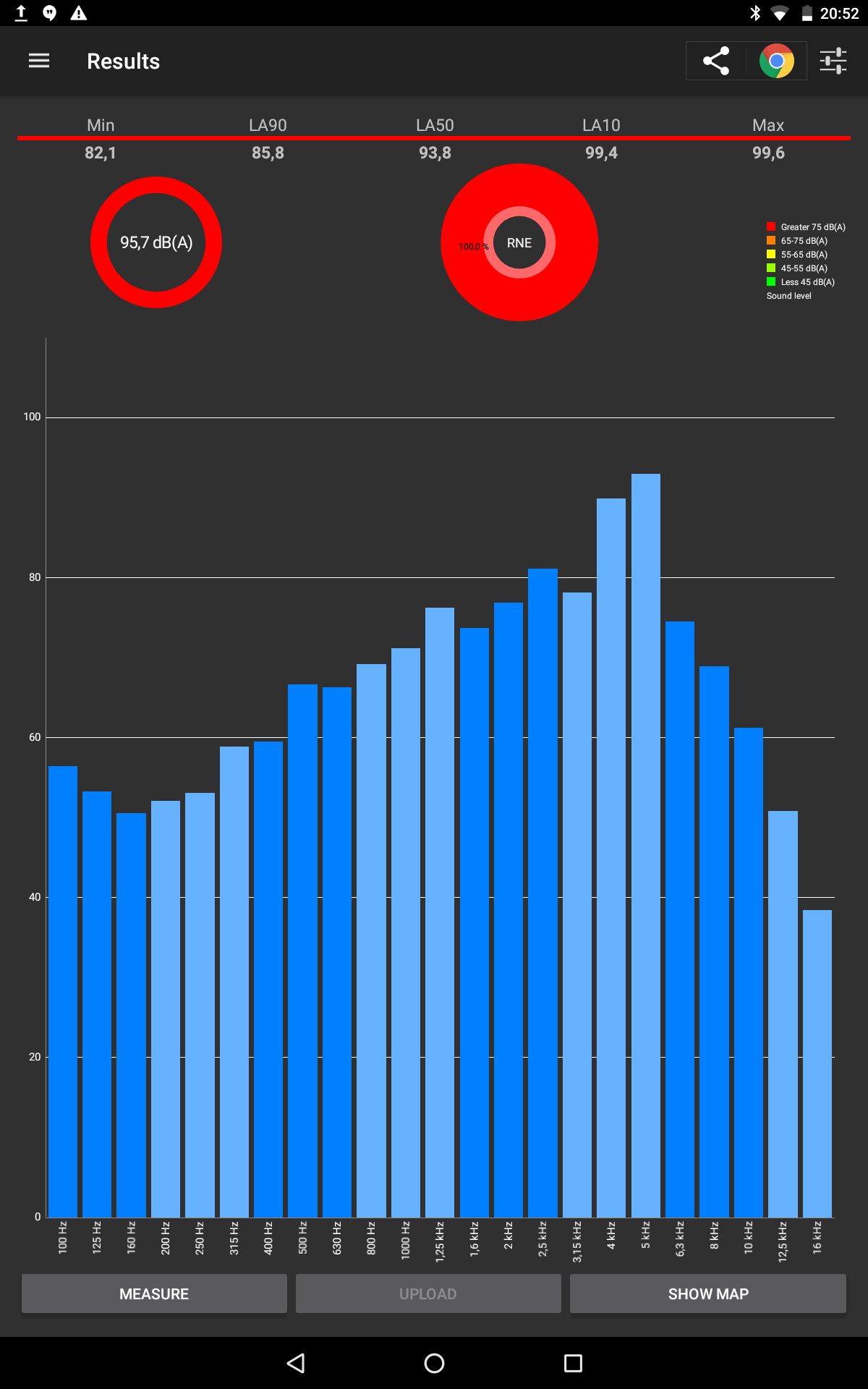 Głównymi źródłami hałasu na badanym obszarze były w przewarzającej części:  głosy ludzkie / rozmowy, hałas drogowy, odgłosy pracy, odgłosy zwierząt i roślinność( np. szum liści na wietrze). 
Sporadycznie wystąpiły również  syreny/dzwonki alarmowe.

Najwyższy poziom hałasu zmierzono w budynku szkoły w czasie dzwonka w jego bezpośredniej bliskości i wynosiło on 99,6 dB.

65% wykonanych pomiarów przekroczyła wartość 50dB.
Na podstawie pomiarów jak również ankiet prowadzonych wśród mieszkańców można stwierdzić, że największym źródłem hałasu w badanym obszarze są prace gospodarskie i polowe prowadzone przez rolników. Większość maszyn rolniczych generuje hałas o dużym natężeniu szczególnie w jego bezpośredniej bliskości. Ponadto maszyny te często pracują pod dużym obciążeniem co potęguje nasilanie hałasu. W okolicznych gospodarstwach jest dodatkowo wiele maszyn starego typu, o dużym zużyciu mechanicznym, który wzmaga hałas.

Nasilenie hałasu można zaobserwować w godzinach późno rannych i wczesno popołudniowych tj. 9-17 wynika to prawdopodobnie z faktu, że w tym okresie realizuje się większość prac polowych, a w godzinach wczesno rannych i późno popołudniowych rolnicy zajmują się zwierzętami gospodarskimi co nie generuje aż takiego hałasu, gdyż w większej części gospodarstw prace te są wykonywanie ręcznie.
Wyniki ankiety wpływu hałasu
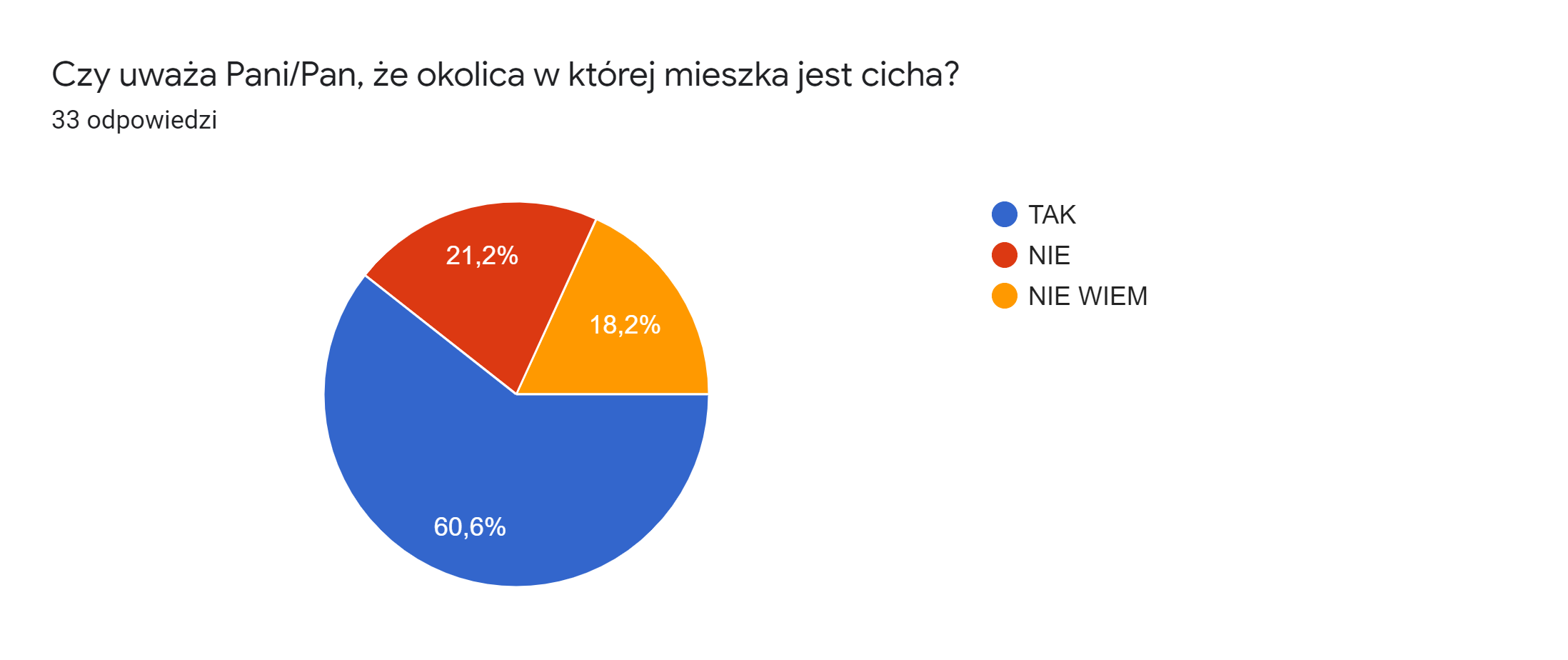 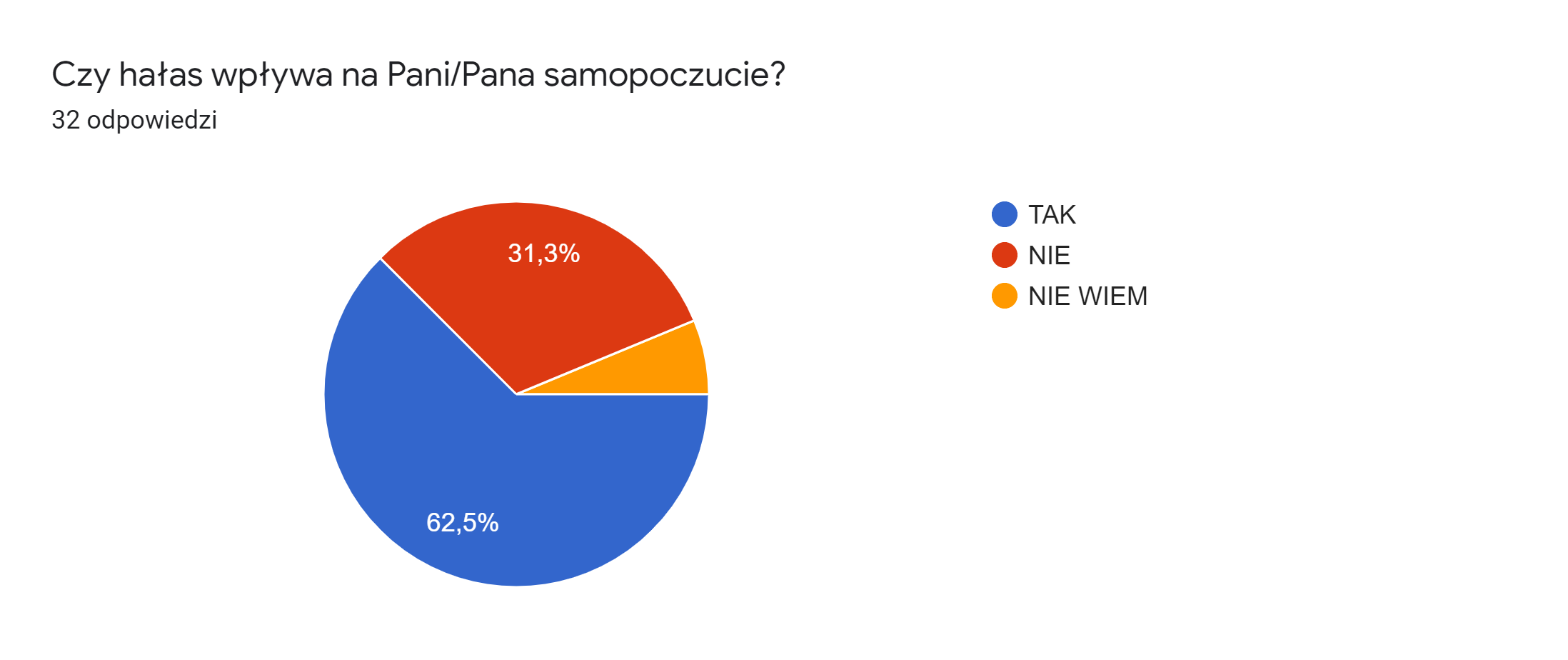 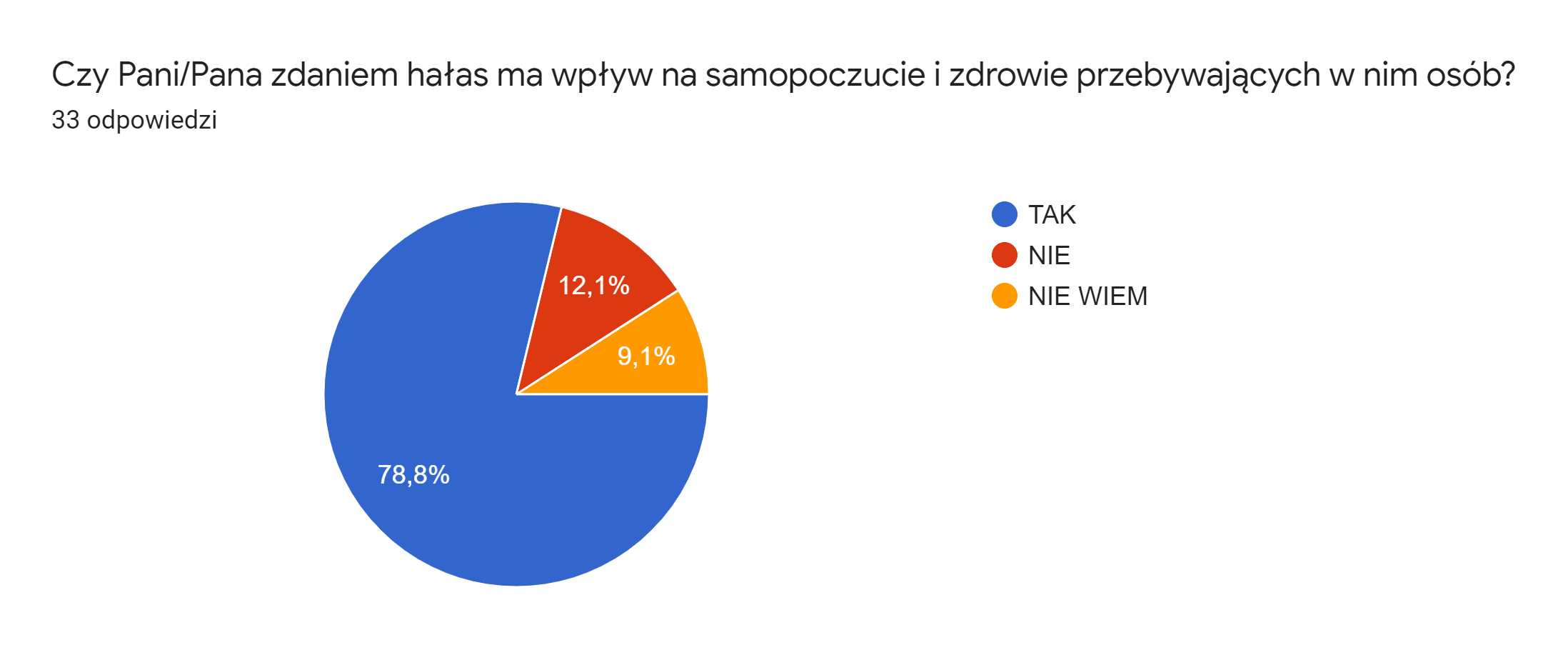 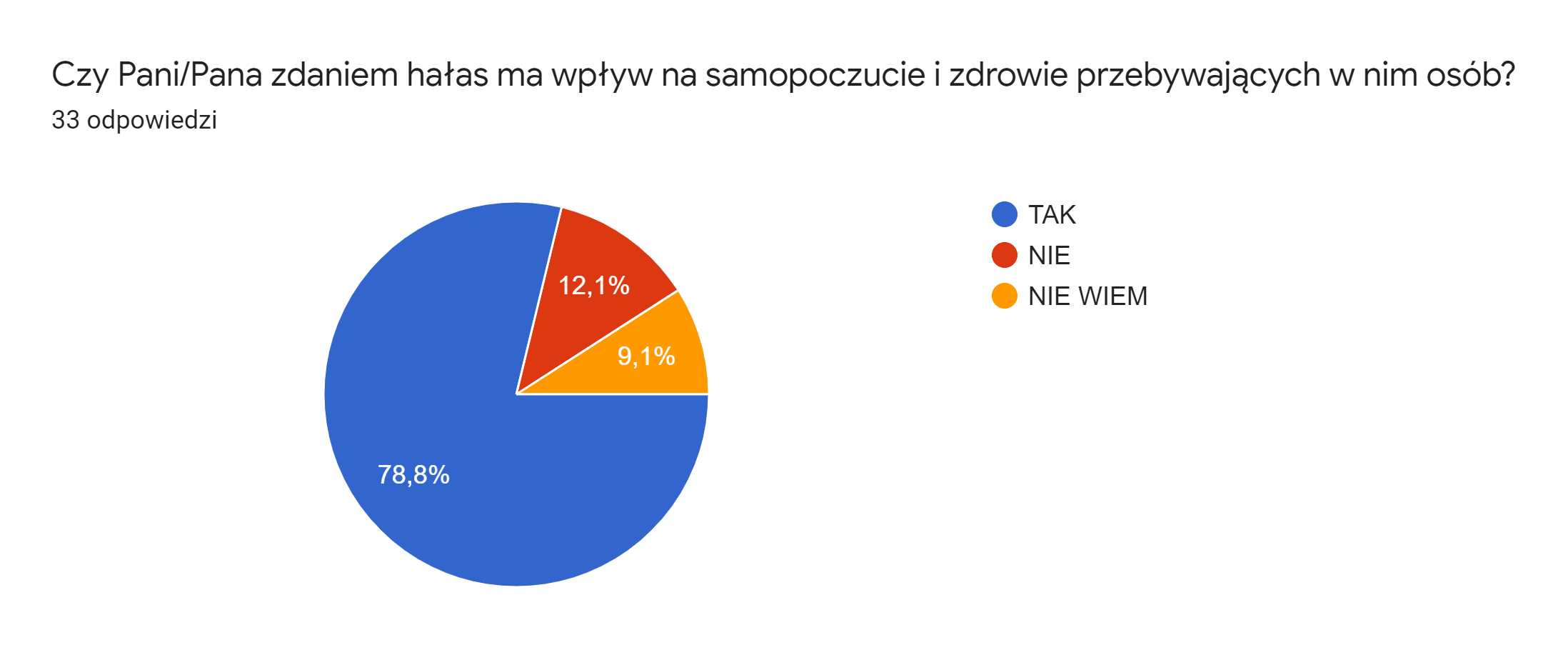 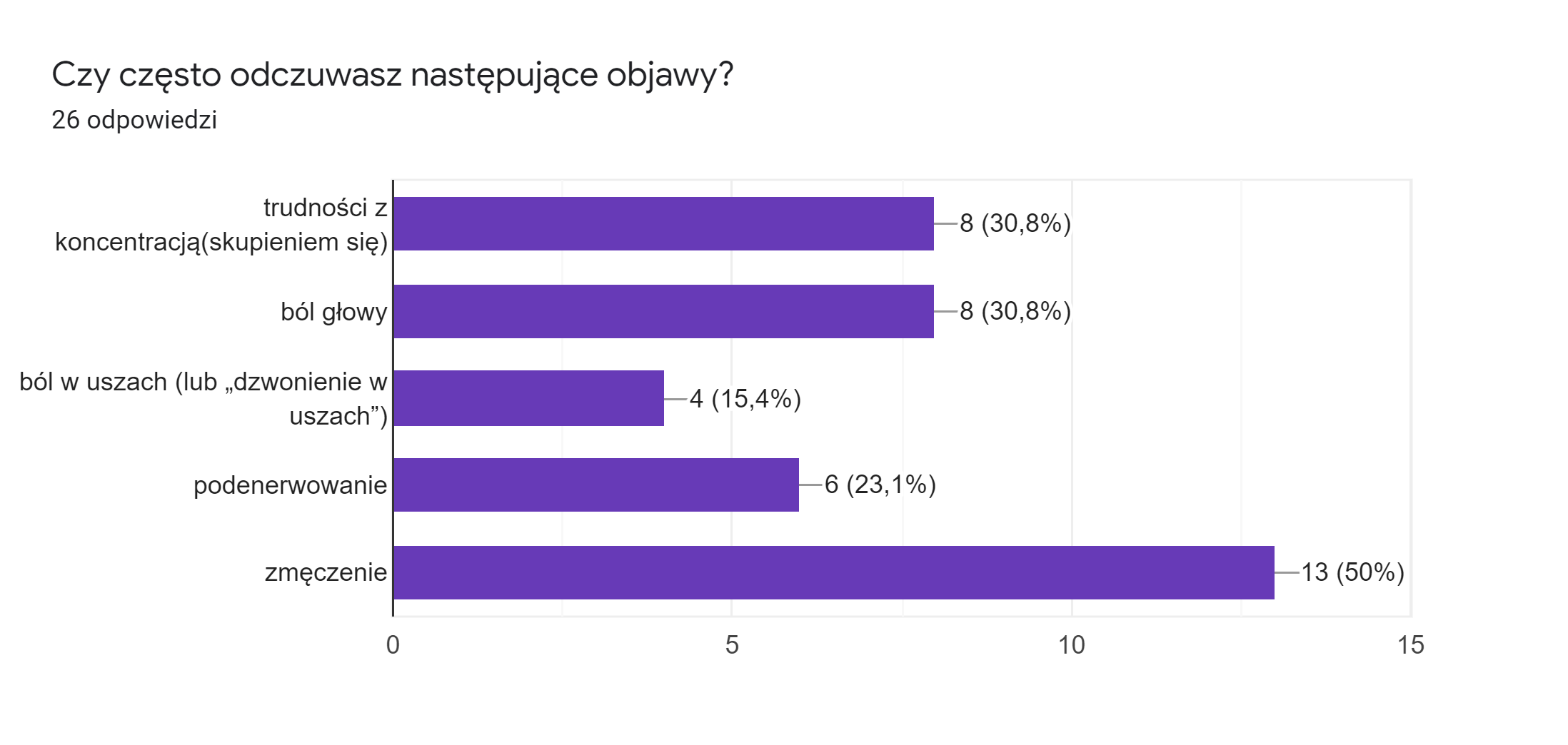 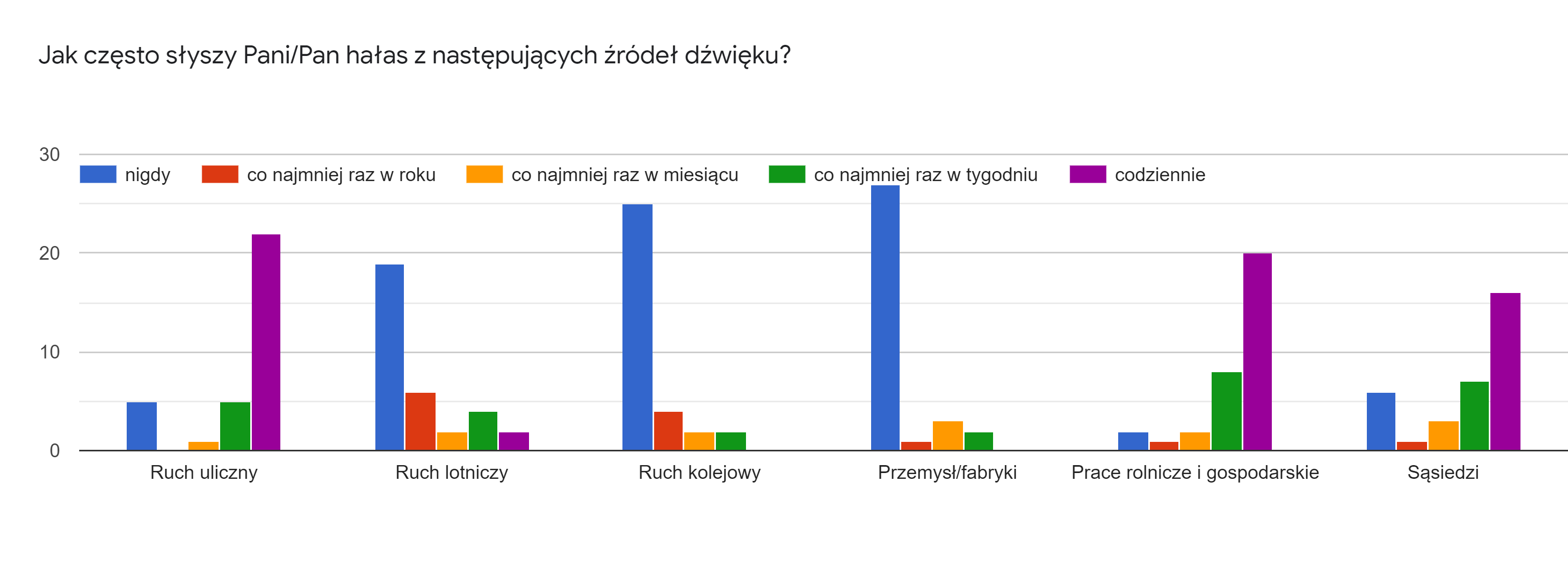 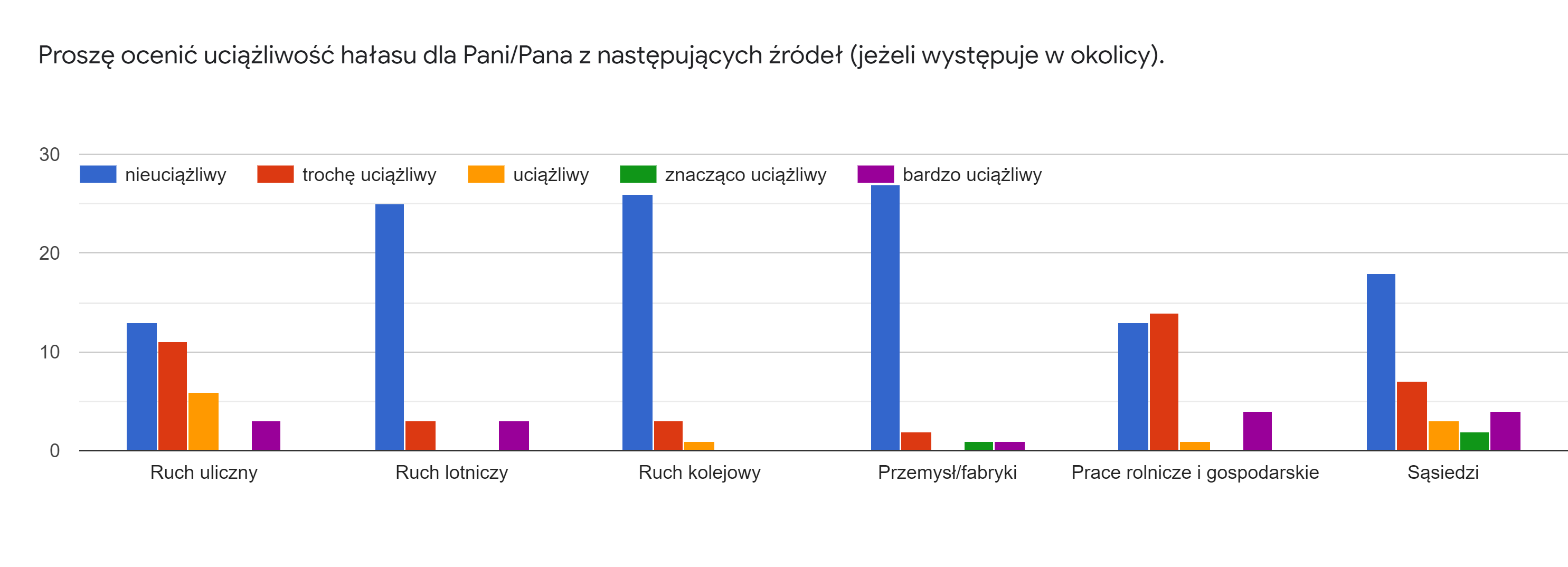 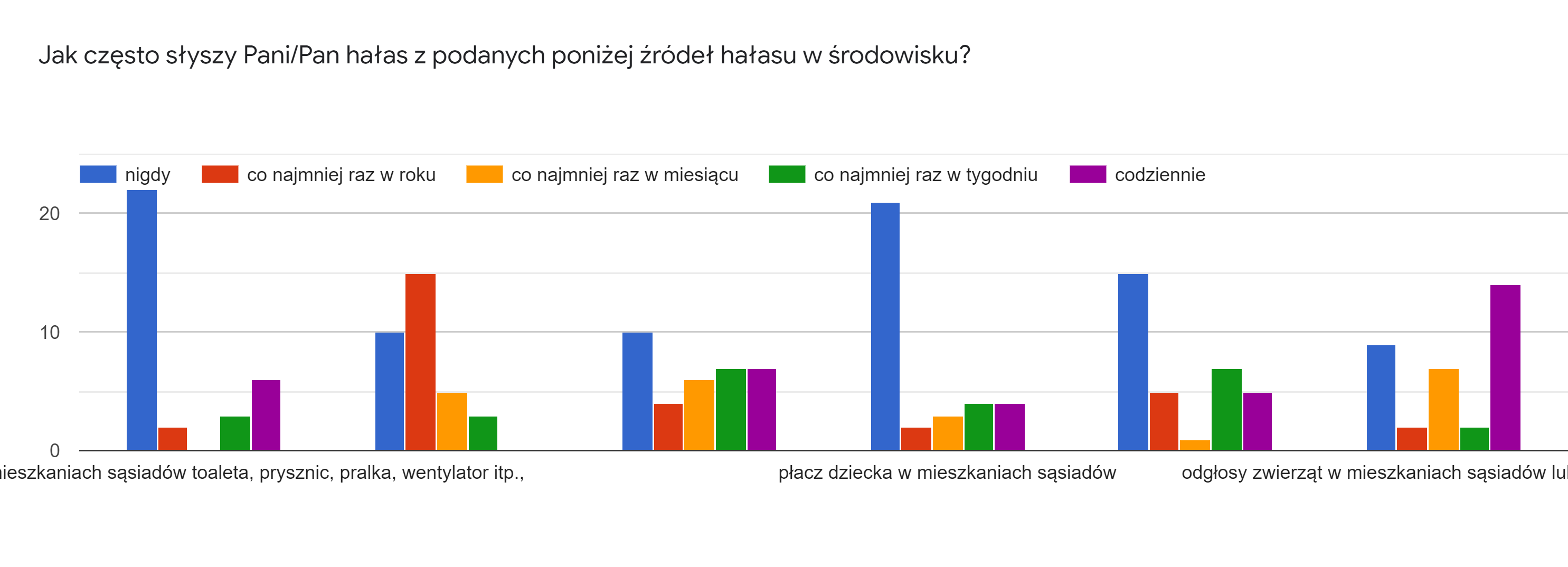 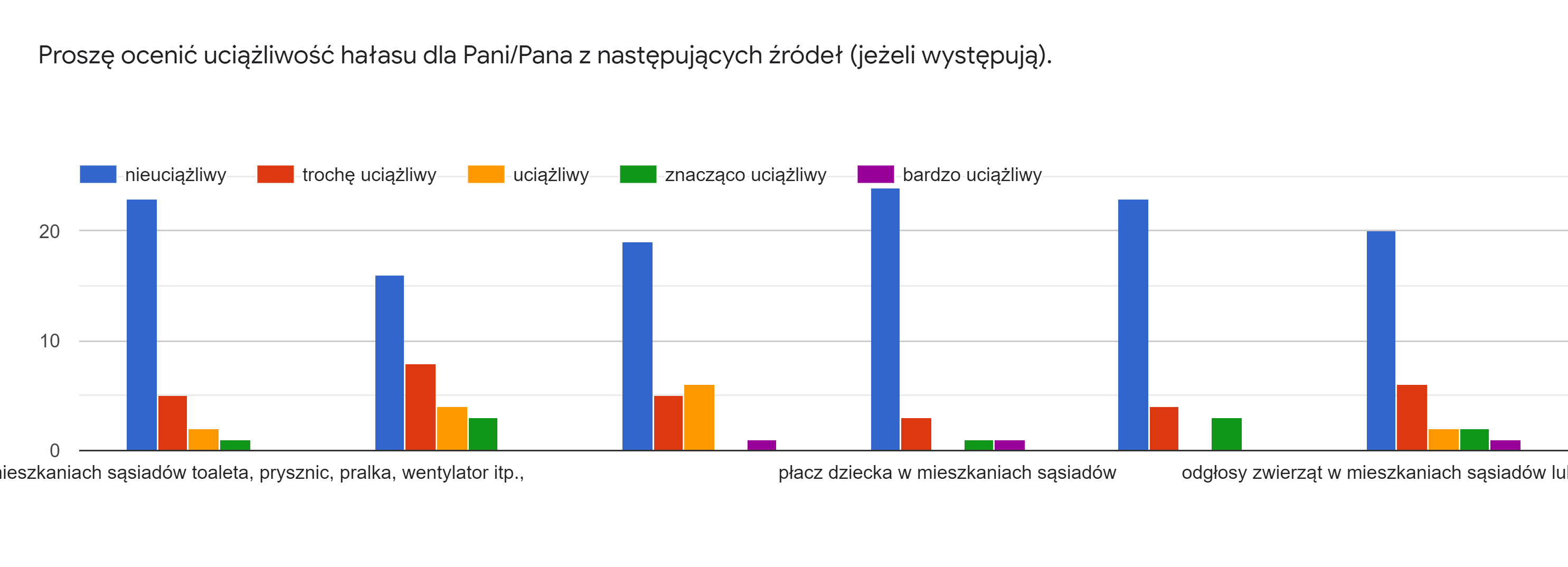 W ramach zajęć projektowych związanych bezpośrednio ze scenariuszem „Hałas w środowisku – źródła i wpływ na jakość życia” młodzież zapoznała się z wpływem hałasu na życie człowieka i środowisko, w którym żyje. Uczniowie dowiedzieli się jakie są główne źródła hałasu i jak jego natężenie zależy od otoczenia zewnętrznego i obiektów w środowisku. Mogli również zapoznać się z mapami akustycznymi obrazującymi poziom hałasu w różnych regionach naszego kraju.
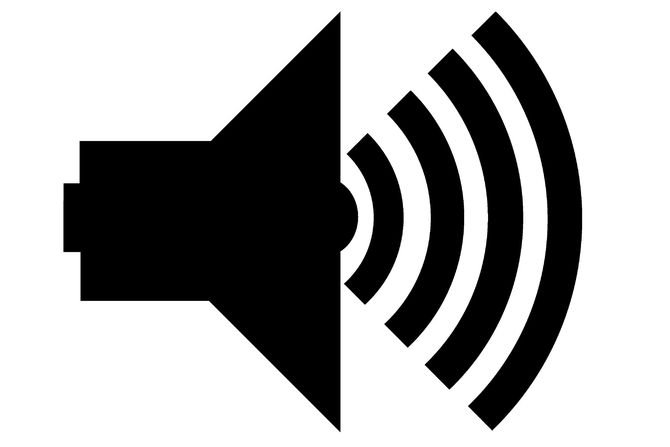 Prowadzone w ramach projektu zajęcia obejmowały również takie jak „Pogoda i jej znaczenie”, „Ciepło w środowisku człowieka”, „Ceny artykułów spożywczych”, „Cykliczność (dobowa i sezonowa) w przyrodzie i środowisku człowieka”, „Kwaśne deszcze, ich geneza, zmienność sezonowa i zróżnicowanie przestrzenne”, „Lokalizacja dzikich wysypisk”, „Emisja CO2 za którą odpowiedzialna jest moja rodzina”, „Ruch transportowy”.
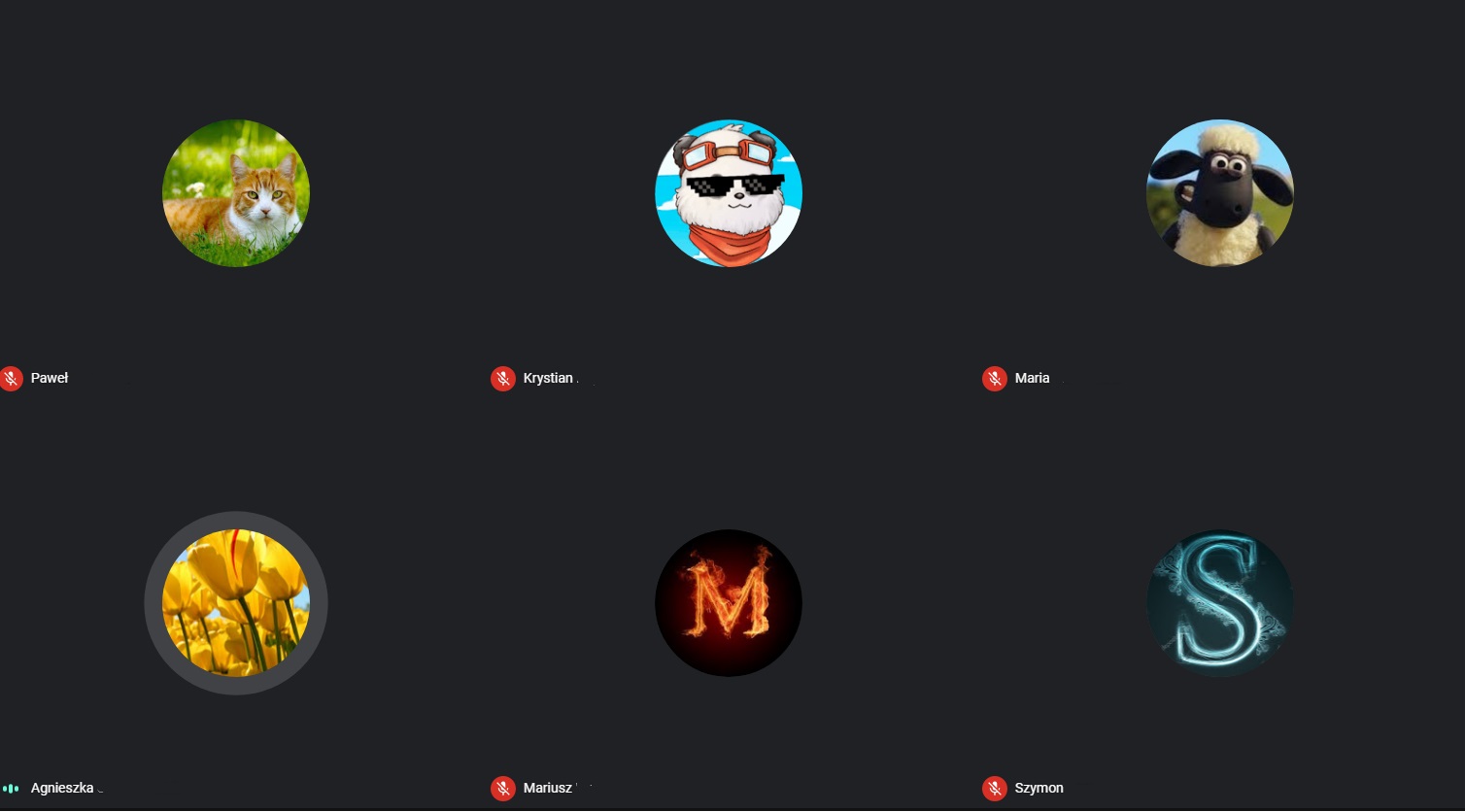 Niestety większość naszych zajęć ze względu na pandemię korona wirusa musiała odbywać się on-line.
Mimo wszystko uczniowie byli zadowoleni i stwierdzili kończąc projekt, że było to nowe, ciekawe doświadczenie i teraz mają zupełnie inne spojrzenie na problem hałasu w otaczającym na środowisku.